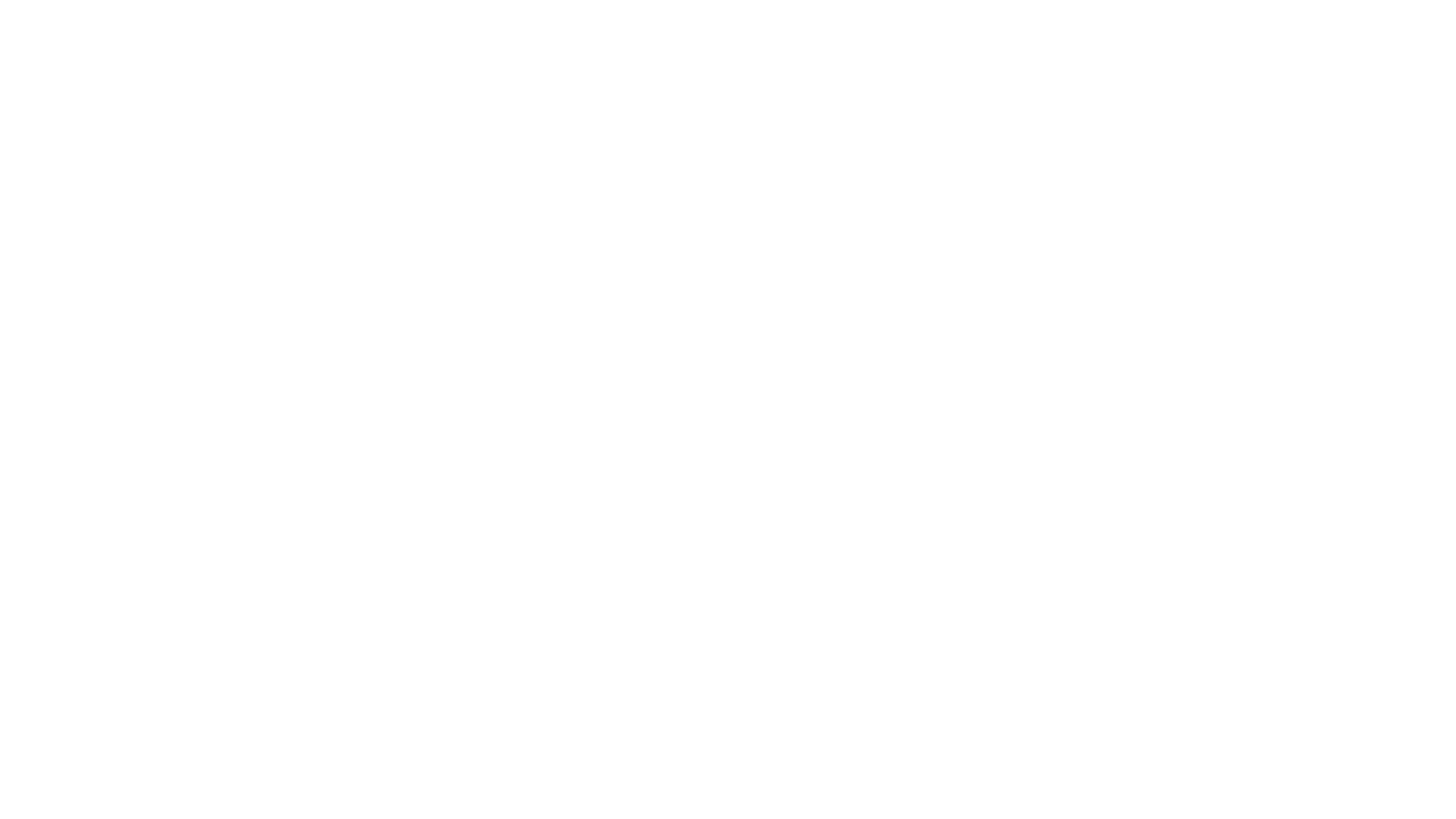 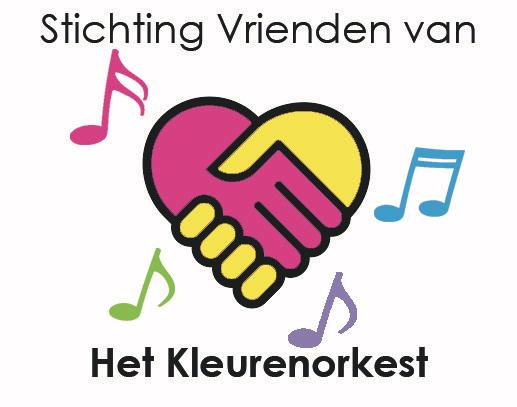 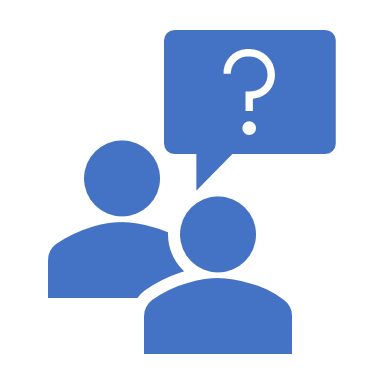 Stelt zich voor
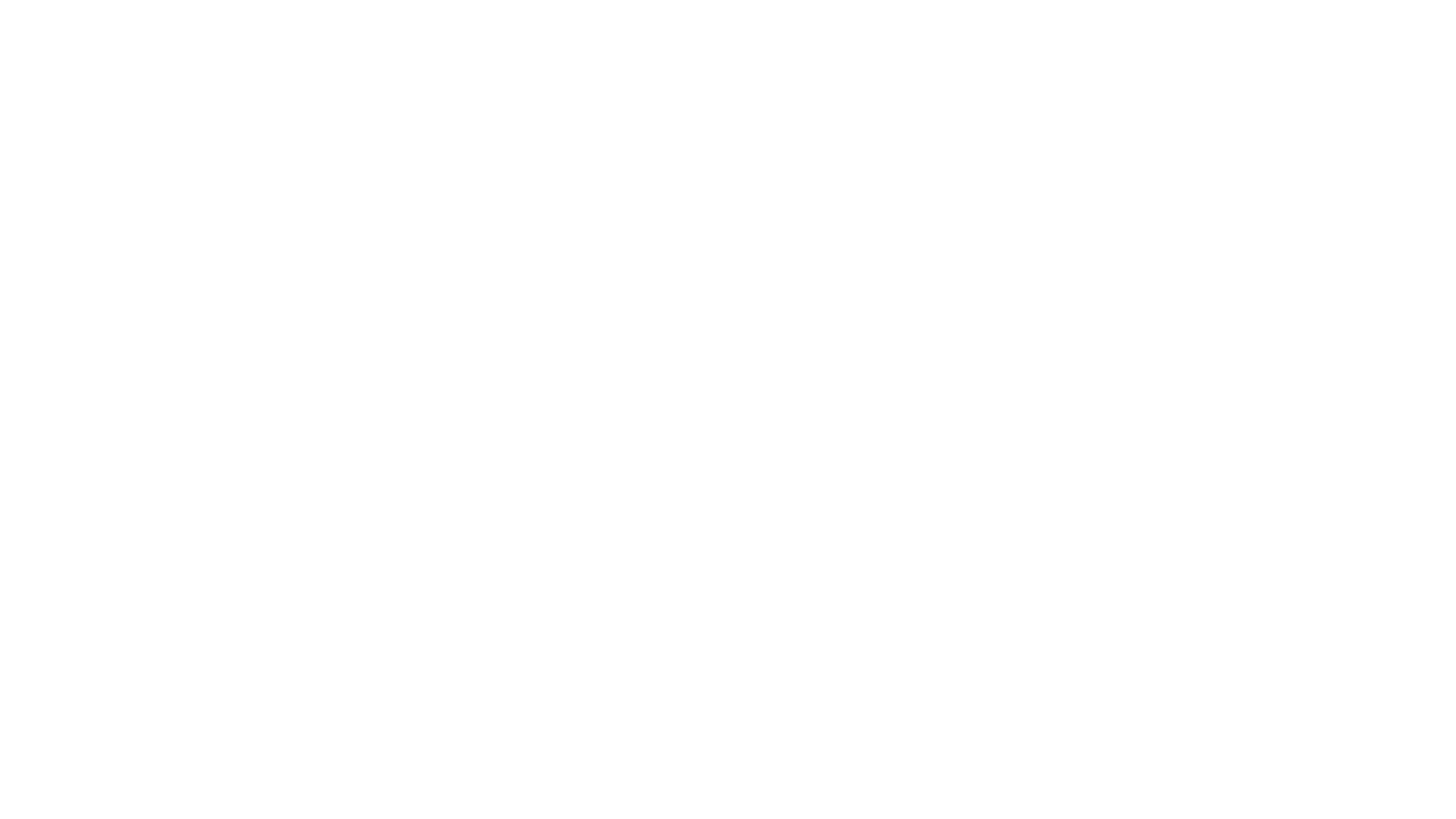 Financiering Het Kleurenorkest 95/5 ipv 80/20, wij als ouders maken dit mogelijk door de bijdrage
Betrokken ouders, behoud van de kernwaarden van de school
Solidair met elkaar, we horen er allen bij
Handhaven kernwaarden en kleinere klassen
Wie zijn wij? Waarom een stichting?Wat vragen wij?
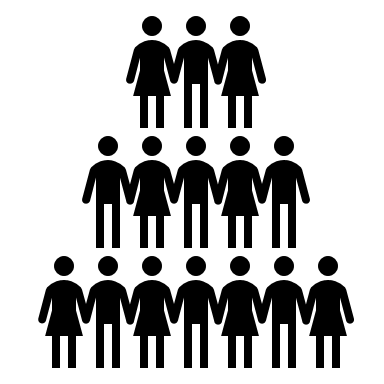 [Speaker Notes: Het Kleurenorkest is van oudsher een school (deels) gefinancierd door de ouders met de overgang naar Blosse komt deze onder druk te staan
Voort gekomen vanuit een aantal ouders die zich met zijn allen in willen zetten voor het behoud van de kernwaarden van de school
De solidariteit die altijd onder de ouders heeft geheerst door middel van uw bijdrage / gift aan de stichting teneinde het mogelijk te maken om ook volgend jaar de kernwaarden en kleinere klassen te kunnen handhaven]
Financieringsstromen basisschool het Kleurenorkest
Stichting Vrienden van het Kleurenorkest
(Maandelijkse) bijdrage
Ouderbijdrage
(vast bedrag 30 euro per jaar)
Aanvraag project- gelden
Rijksbijdrage
(vast bedrag per kind o.b.v. 30 kinderen per klas)
Toekenning project- gelden
Directie Kleurenorkest
Directie Kleurenorkest
Ouderraad Kleurenorkest
Salaris leerkrachten en overhead obv 95/5
Salaris leerkrachten en overhead obv 80/20
Projecten, bv; Technieklessen, musea, trainingen voor ouders,
klassen ≤ 24 kinderen middels assistenten
School- reisjes, kinder- feesten o.a. Sinter- klaas, Konings-spelen etc
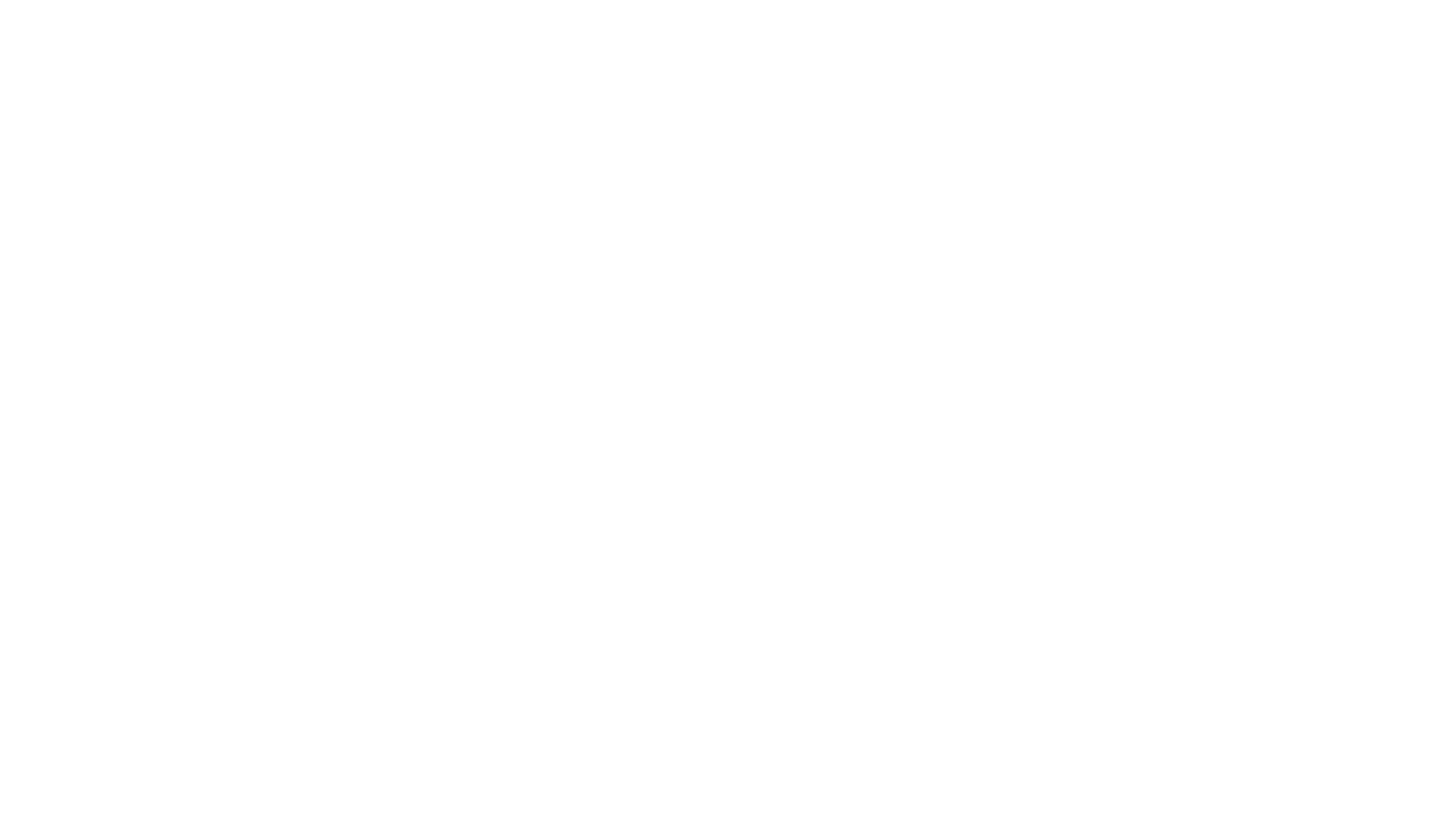 Ons geld komt goed terecht
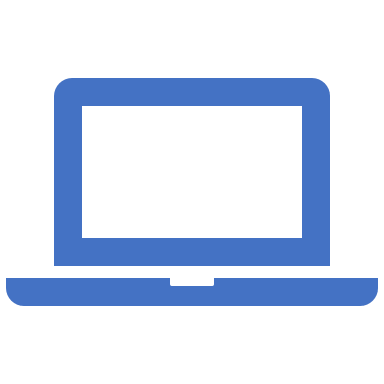 Directe bekostiging
Technieklessen
Ieder kind een eigen device in groep 3 en groep 6 wat adaptief leren stimuleert
NLP scholing leerkrachten en onderwijsassistenten
NLP en systemisch werk ouderavonden
Extra onderwijsassistenten
Indirecte bekostiging
Onderwijs gebaseerd op de pijlers NLP, Systemisch werk, oplossingsgericht werk en Natuurlijk Leren
Klassen met maximaal 24 kinderen
[Speaker Notes: Uiteindelijk komt het geld dan bij onze kinderen terecht]
Vragen?